Chess2 MeetingStatus
August 14th 2015
P. Caragiulo, C. Tamma, A. Dragone, C. Kenney, P. Grenier, Su Dong
(* pietroc@slac.stanford.edu)
Hit Encoding – Processing the Strip Encoding
…
8xbit2 lines
8xbit1 lines
8xbit0 lines
0
x
x
x
x
x
x
x
x
x
x
x
x
x
x
x
x
x
x
x
x
x
x
x
x
x
x
x
x
x
x
x
x
x
x
x
x
x
x
x
x
row0
1
+
+
+
+
+
+
+
+
+
+
row1
0
row2
0
row3
0
row4
1
row5
1
row6
0
row7
0
row8
0
row9
1
8b Memory
8b Memory
8b Memory
Write Memory
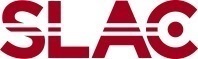 Hit Encoding – Processing the Strip Encoding
Bus Line Selector
Adders
Bus Lines
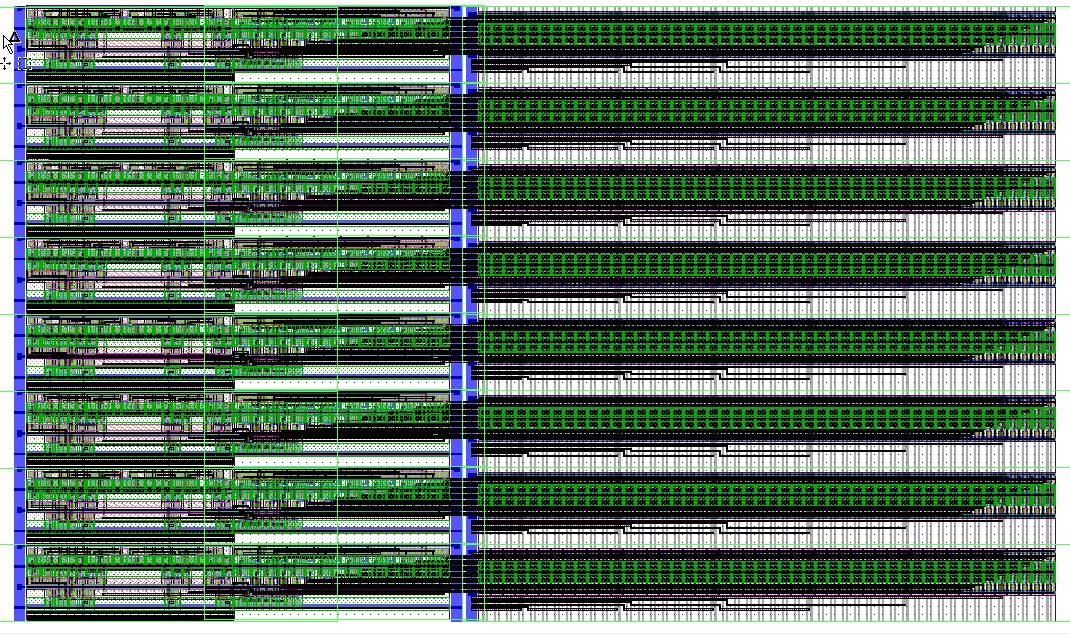 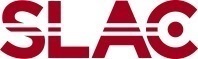 Hit Encoding – Processing the Strip Encoding
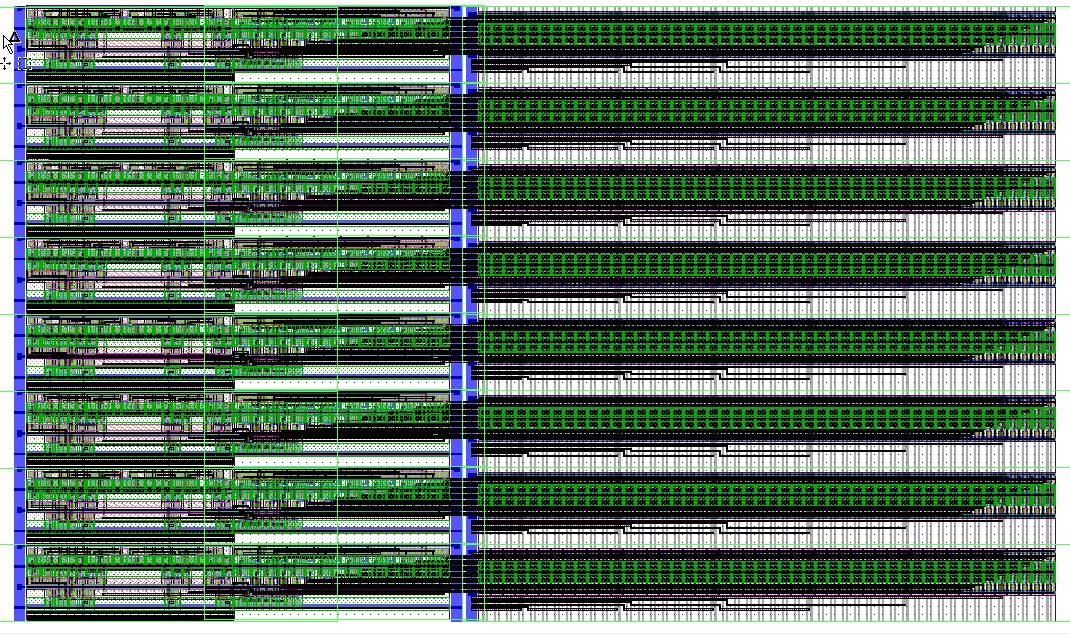 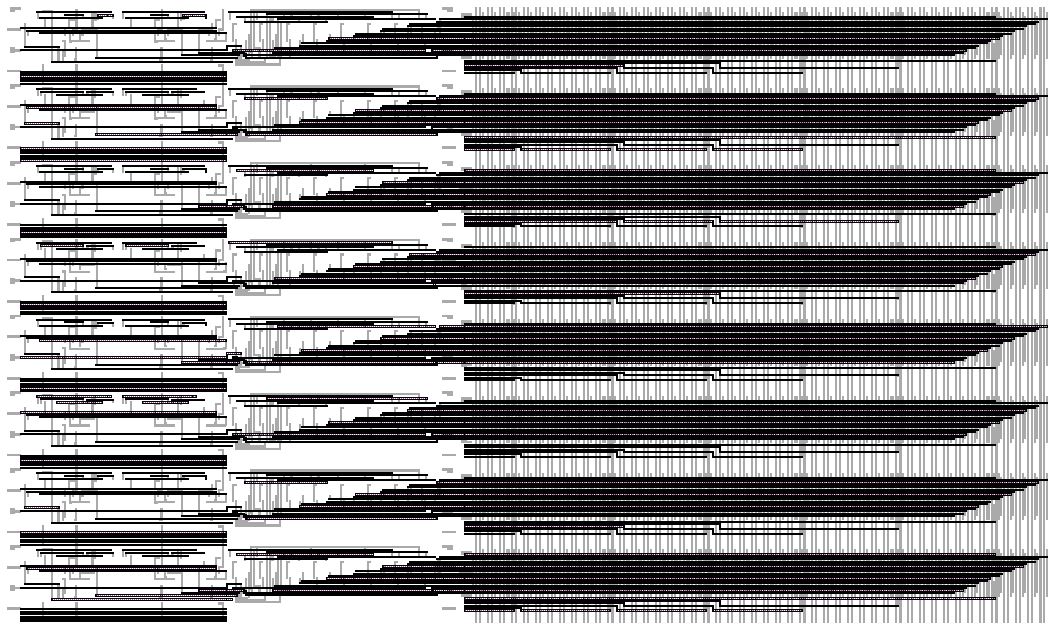 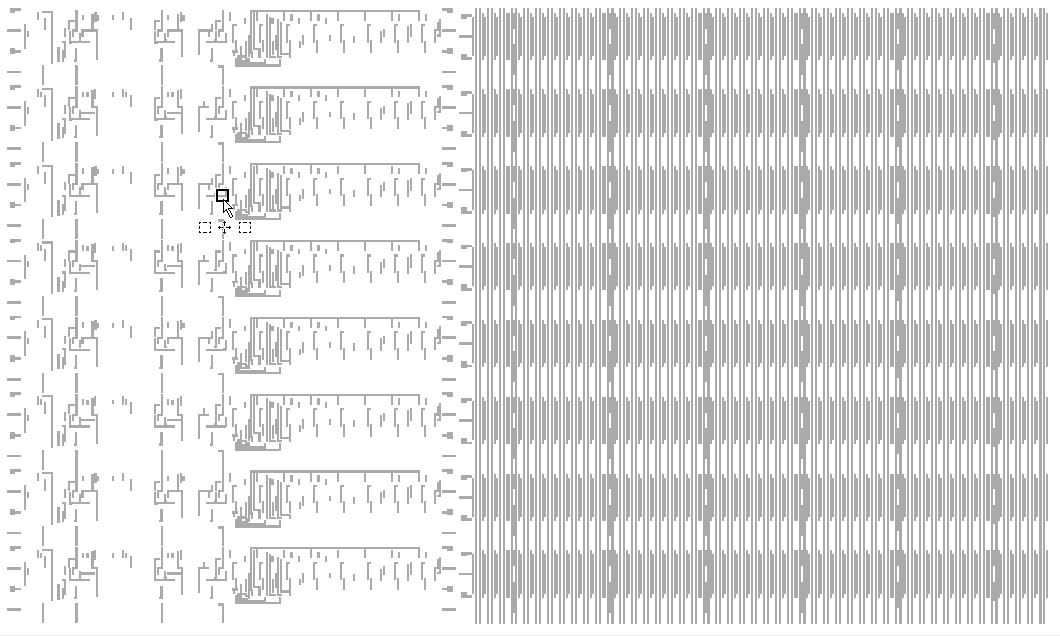 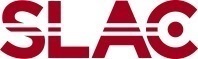